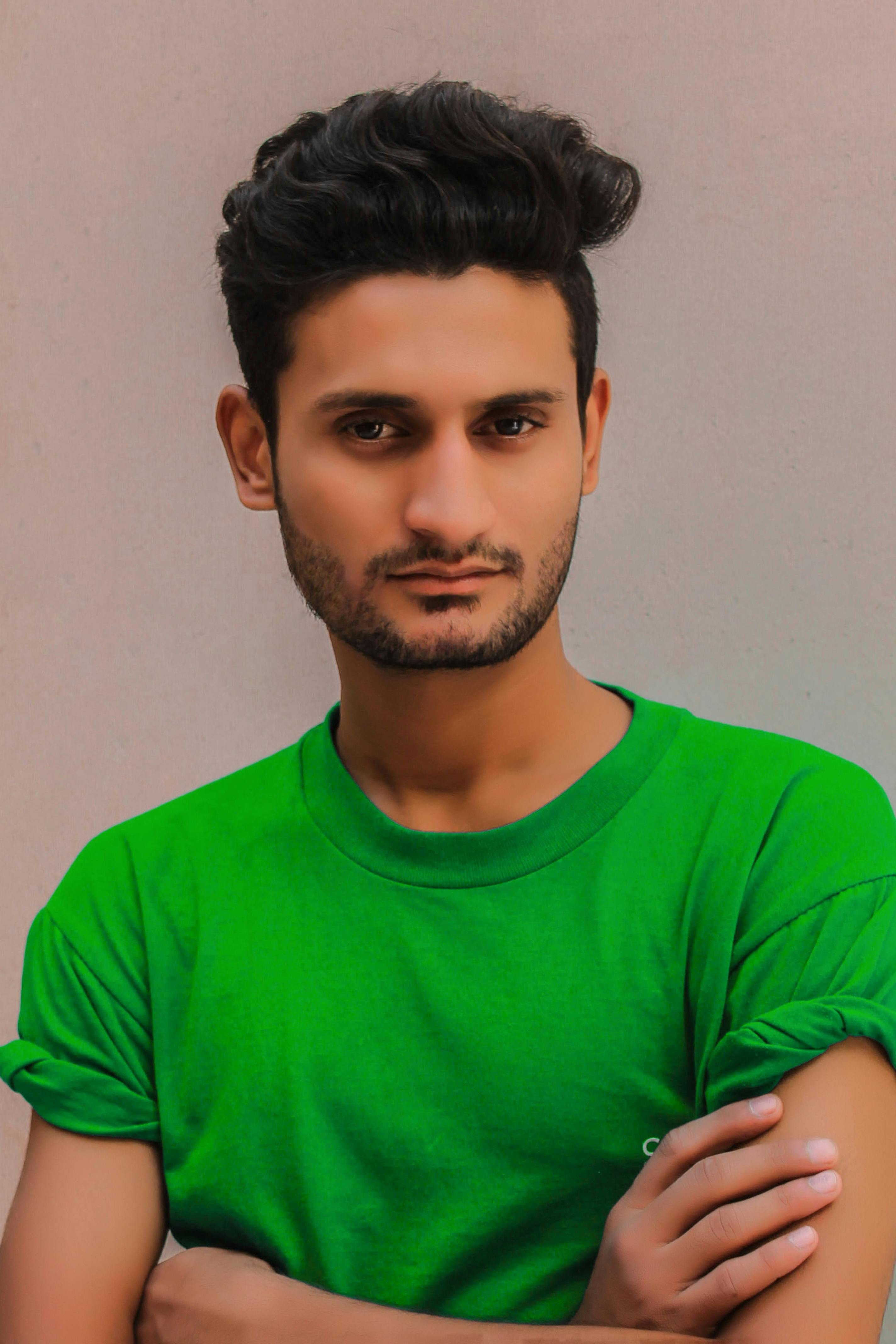 Lorem Ipsum Dolor Sit Amet, Consectetur Adipiscing Elit. Morbi Tristique Sapien Nec Nulla Rutrum Imperdiet. Nullam Faucibus Augue Id Velit Luctus Maximus. Interdum Et Malesuada Fames Ac Ante Ipsum Primis In Faucibus.
Tom Hallend
Titre du poste recherché
FORMATION
DiplômeNom de l’université, ville
Lorem ipsum dolor sit amet, consectetur adipiscing elit. Nullam faucibus augue id velit luctus maximus.
CONTACT
2015 2016
000 111 333
example@email.com
DiplômeNom de l’université, ville
Lorem ipsum dolor sit amet, consectetur adipiscing elit. Nullam faucibus augue id velit luctus maximus.
/add
2015 2016
/add
/add
EXPERIENCE
Titre du posteEntreprise, Ville
Lorem ipsum dolor sit amet, consectetur adipiscing elit. Nullam faucibus augue id velit luctus maximus.
2015 2016
Titre du posteEntreprise, Ville
Lorem ipsum dolor sit amet, consectetur adipiscing elit. Nullam faucibus augue id velit luctus maximus.
2015 2016
Titre du posteEntreprise, Ville
Lorem ipsum dolor sit amet, consectetur adipiscing elit. Nullam faucibus augue id velit luctus maximus.
2015 2016
PERSONALITE
COMPETENCES
LANGUES
Anglais : Niveau A1
Espangol : Niveau C2
Allemand : Niveau B2
Creative
Serious
Innovator
Creative
Serious
Innovator
Creative
Serious
Innovator
Creative
Serious
Innovator
HOBBIES
Dancing
Tennis
Dancing
Tennis
Cher(e) Candidat(e)

Merci d'avoir téléchargé ce modèle sur notre site. Nous espérons qu'il vous aidera à mettre en valeur votre CV.

---------------------------------------------------------------------------------------

Besoin de conseils pour rédiger votre CV ou vous préparer pour l’entretien d’embauche ? Consultez nos articles :

- Le titre du CV : guide pratique + 30 exemples
- Comment mettre en valeur son expérience professionnelle ?
- Rédiger une accroche de CV percutante + 9 exemples
- Les 7 points clés d'un CV réussi
- Personnalisez votre CV avec des icônes gratuites
- Bien préparer son entretien 

Nous proposons également plusieurs centaines d'exemples de lettres de motivation classées par métier et des modèles pour les mettre en forme.

- 1200 exemples de lettres de motivation 
- Les modèles de courrier
- Tous nos conseils pour rédiger une lettre efficace 


Nous vous souhaitons bonne chance dans vos recherches et vos entretiens  


Enfin, rappelez-vous qu'une bonne candidature est une candidature personnalisée ! Prenez donc le temps de la rédiger avec soin car elle décrit votre parcours professionnel et votre personnalité. 








----------------
Copyright : Les contenus diffusés sur notre site (modèles de CV, modèles de lettre, articles ...) sont la propriété de creeruncv.com. Leur utilisation est limitée à un usage strictement personnel. Il est interdit de les diffuser ou redistribuer sans notre accord. Contenus déposés dans 180 pays devant huissier. Reproduction strictement interdite, même partielle. Limité à un usage strictement personnel. Disclaimer : Les modèles disponibles sur notre site fournis "en l'état" et sans garantie.

Créeruncv.com est un site gratuit.